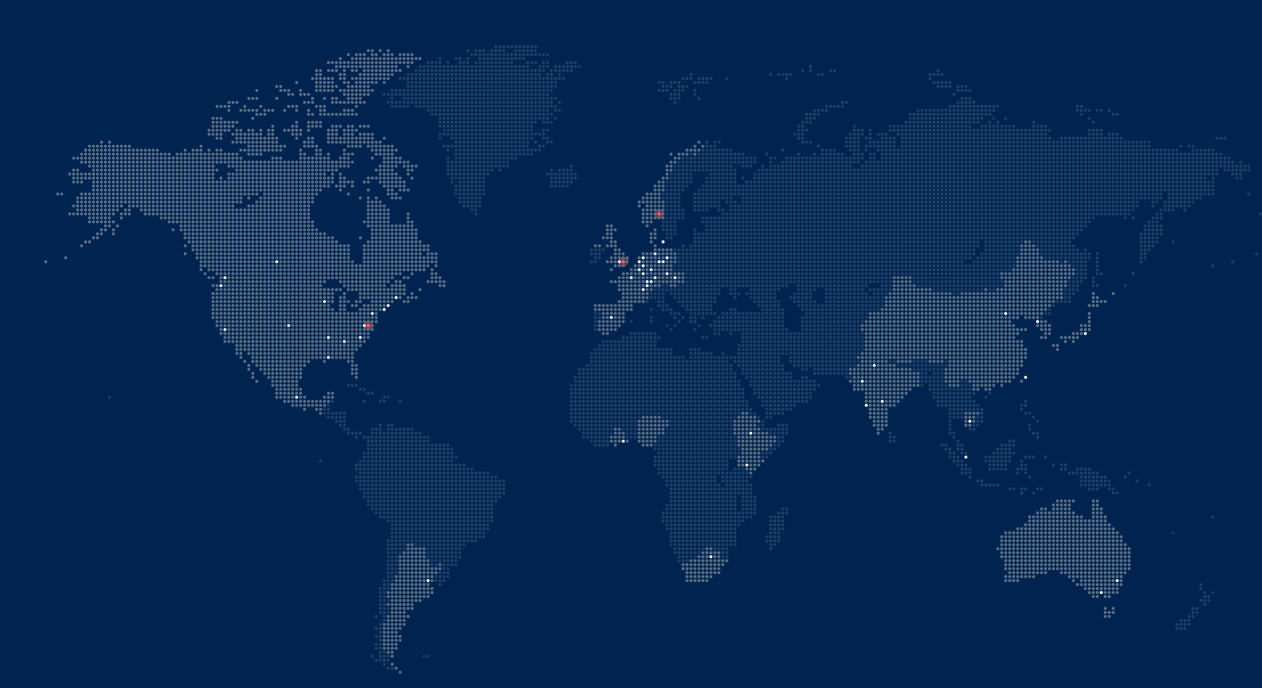 The State of the Vaccine World


 			Stanley A. Plotkin, MD
1
Oregon 2023												August 3, 2023
Conflicts of Interest
2
“The impact of vaccination on the health
of the world’s peoples is hard to exaggerate.
With the exception of safe water, no other
modality has had such a major effect on 
mortality reduction and population growth.”
Susan and Stanley Plotkin
A Short History of Vaccination, in Vaccines 1st Edition, 1988
3
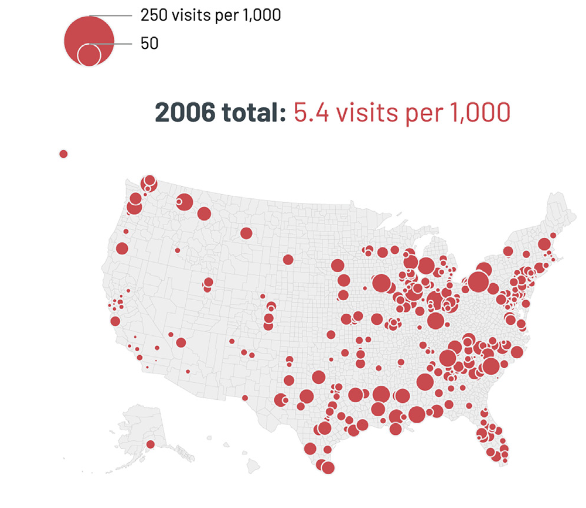 Time-based heatmap.
Rotavirus
4
Mast, T., et al, Vaccine 2021
Potential hotspots:  Counties mapped in dark red have both low vaccination rates and high rotavirus rates in a single month, 2015-2017
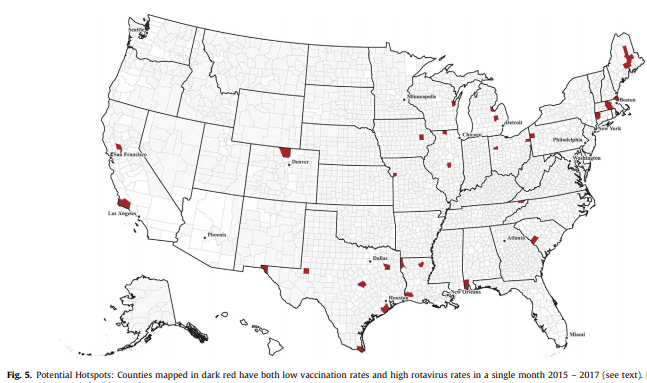 Mast, T., et al, Vaccine 2021
5
New Strategies for Vaccine Discovery
Attenuated vaccines:
  Temperature-sensitive mutations and reassortment
  Viral recombinants and deletion mutants
  Codon de-optimization
  Vectors that present genes from pathogens
6
Plotkin S, Plotkin S, Nature Rev Micro, 2011
6
New Strategies for Vaccine Discovery
Inactivated vaccines:
 Protein conjugated capsular polysaccharides
 Reverse vaccinology
  Antigen identification by transcriptomics and proteomics
  Structural analysis
  Development of new adjuvants (including cytokines)
  DNA plasmids
	mRNA and Self-Amplifying RNA
7
7
Additional Protective
 Immune Mechanisms Besides 
Neutralization and Cytoxic T Lymphocytes
Binding  antibodies that prevent attachment 	(Ebola)
   Th17 cells that attract PMN’s and prevent 	carriage (pneumococcal, TB?)
   Antibody Dependent Cellular Cytotoxic 	antibody (HIV)
   Stimulation of CD4+ T helper cells that 	secrete cytokines (pertussis)
8
New Adjuvants (Selected)
9
Influenza Vaccines
Both live and inactivated vaccines are   available, but inactivated is less effective   in children and the elderly. Live is   ineffective in the elderly.

 Both types less effective if circulating   virus changed from previous year.

	Vaccine efficacy is only moderate at best.
10
10
Influenza Vaccines as Examples
of Complexity of Correlates
HAI titer is usually used as correlate of protection
but
Microneutralization may be better

Antibodies to neuraminidase contribute
ADCC antibodies also contribute

Mucosal lgA helps, at least for LAIV

CD8+ T cell function important
 in the elderly
11
Correlates of protection for broad protection against influenza viruses.
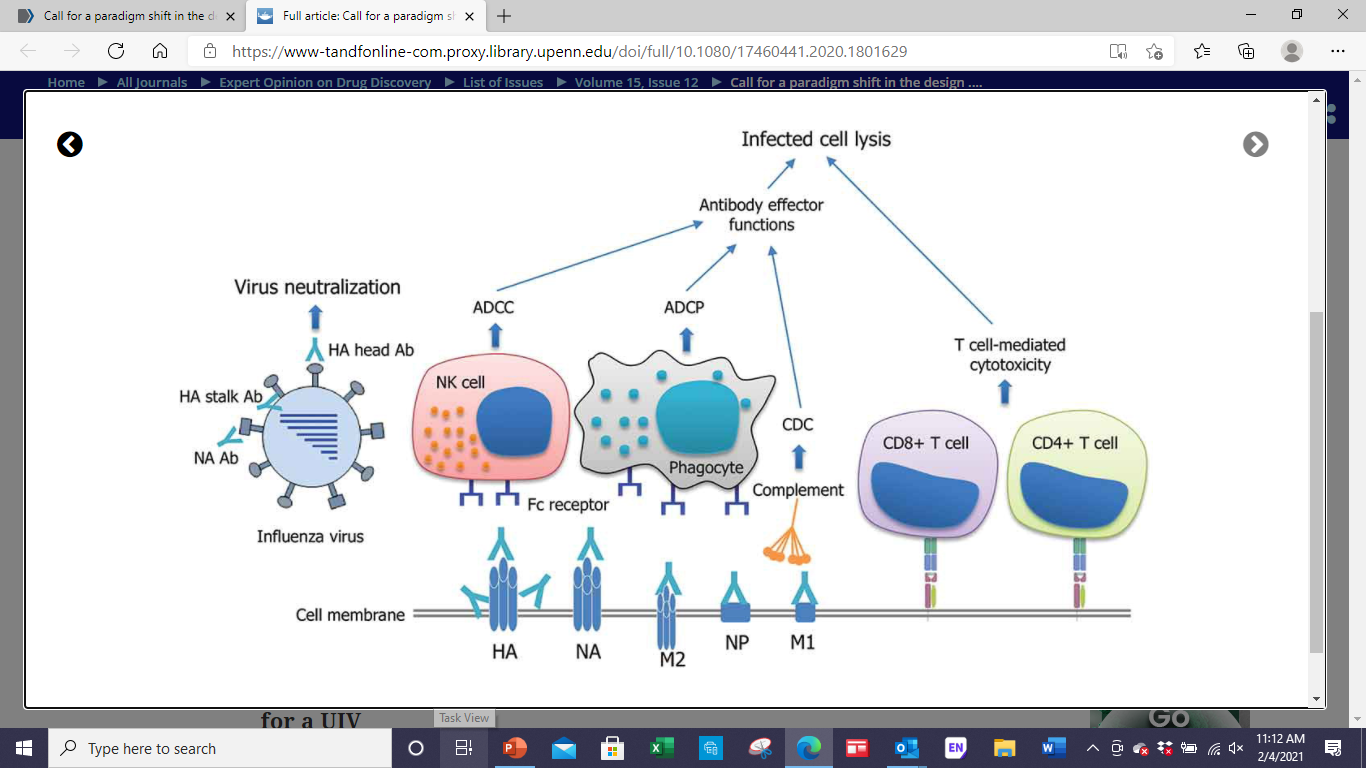 Jang et al., Exp Op Drug Disc. 2020:15
12
12
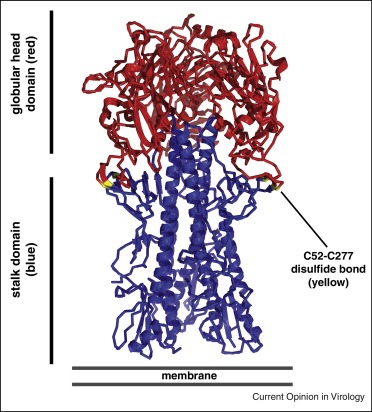 13
13
Stalk-based Approaches
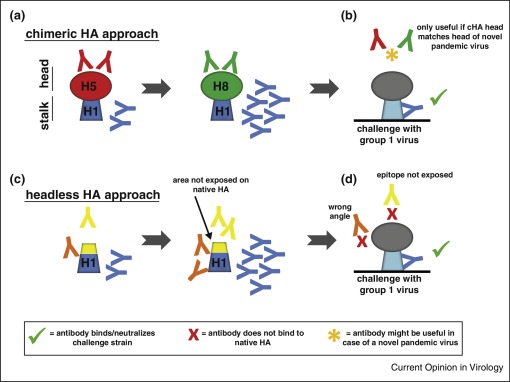 or prime-boost, peptides, VLPs
14
14
Value of Structural Biology:
RSV
15
15
Respiratory Syncytial Virus
Number one respiratory infection of infants (0-2 yrs)
  Also important in elderly second to influenza
  Prior inactivated vaccine worsened disease because    Fusion antigen of virus was altered, leading to 	formation of immune complexes
	Live viruses insufficiently attenuated
16
16
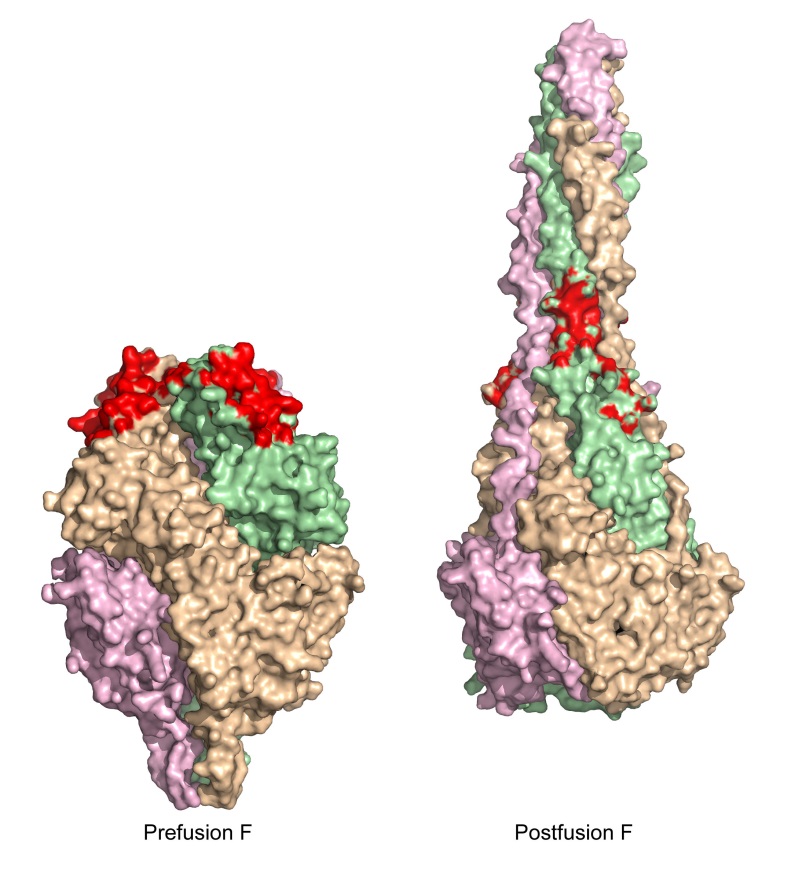 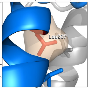 Stabilizing prefusion RSV F results in a candidate vaccine
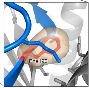 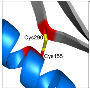 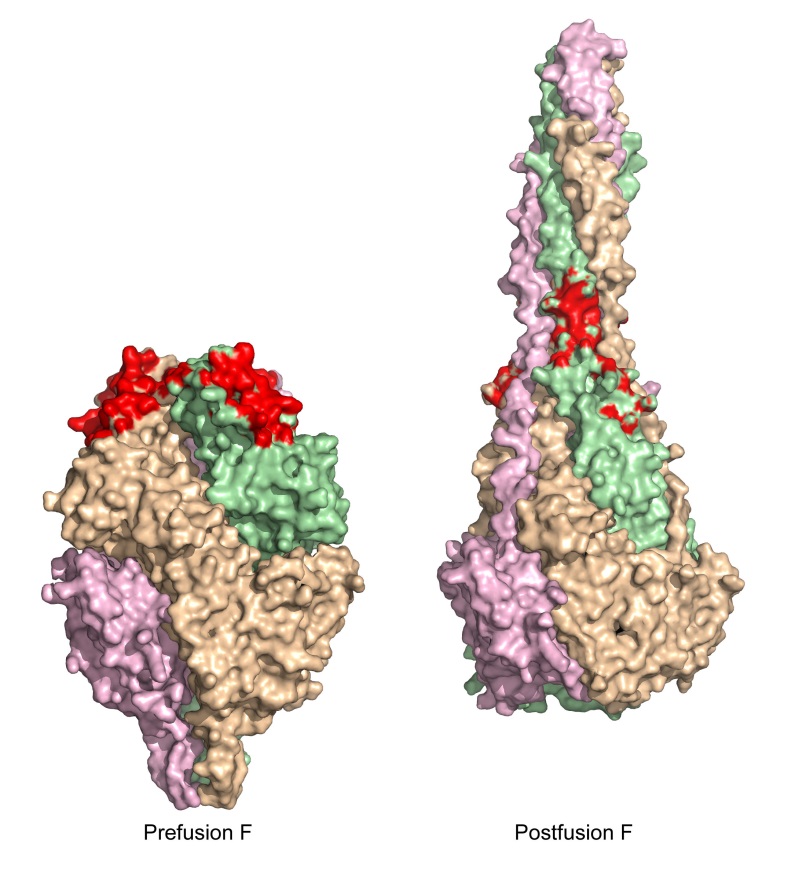 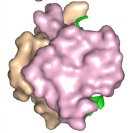 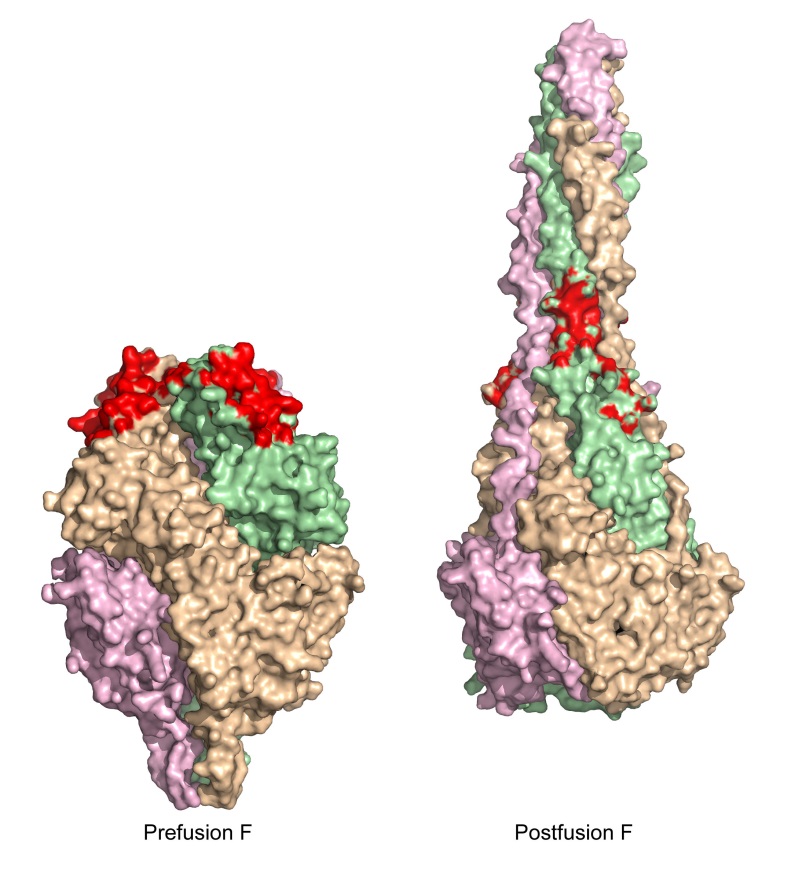 Triggering
Stabilization
Postfusion F
Prefusion F
Candidate RSV Vaccine
17
17
18
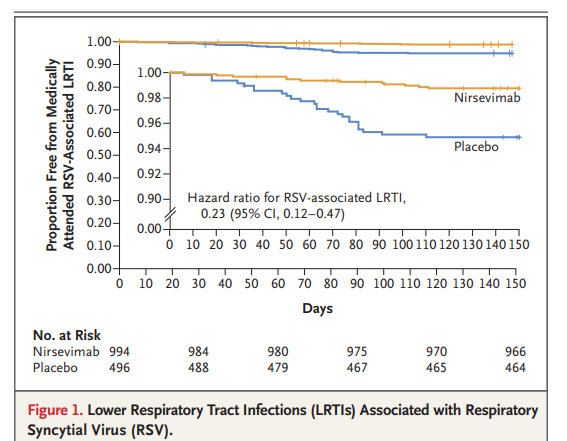 19
Hammitt, L. et al. N Engl J Med 286 2022
Mucosal antibody binding profile after
RSV immunization
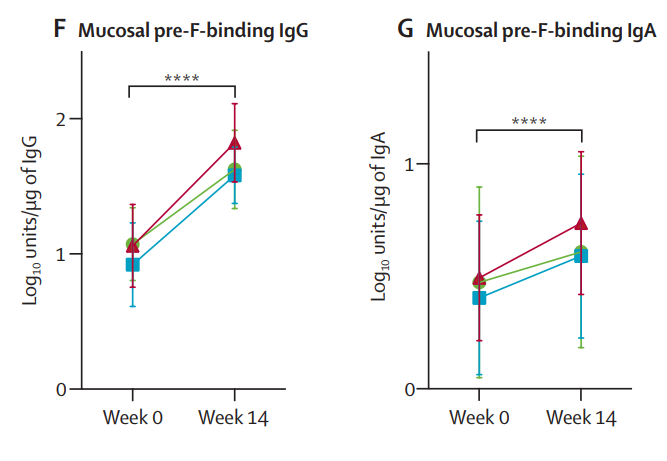 Ruckwardt, T., et al, Lancet Respir Med 2021
20
Multiple Protective Responses:
Cytomegalovirus
21
21
Cytomegalovirus
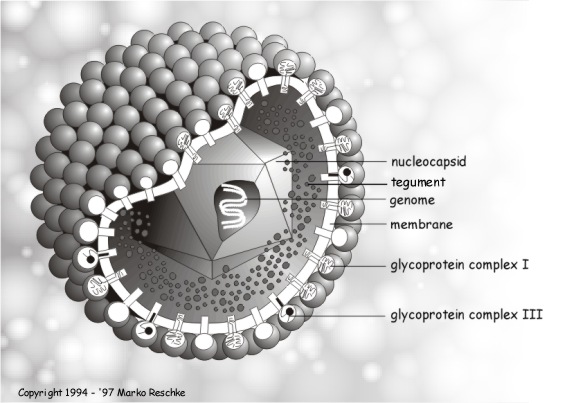 non-structural protein: IE1
pp65, pp150
gB
gH/gL/
UL128-131
22
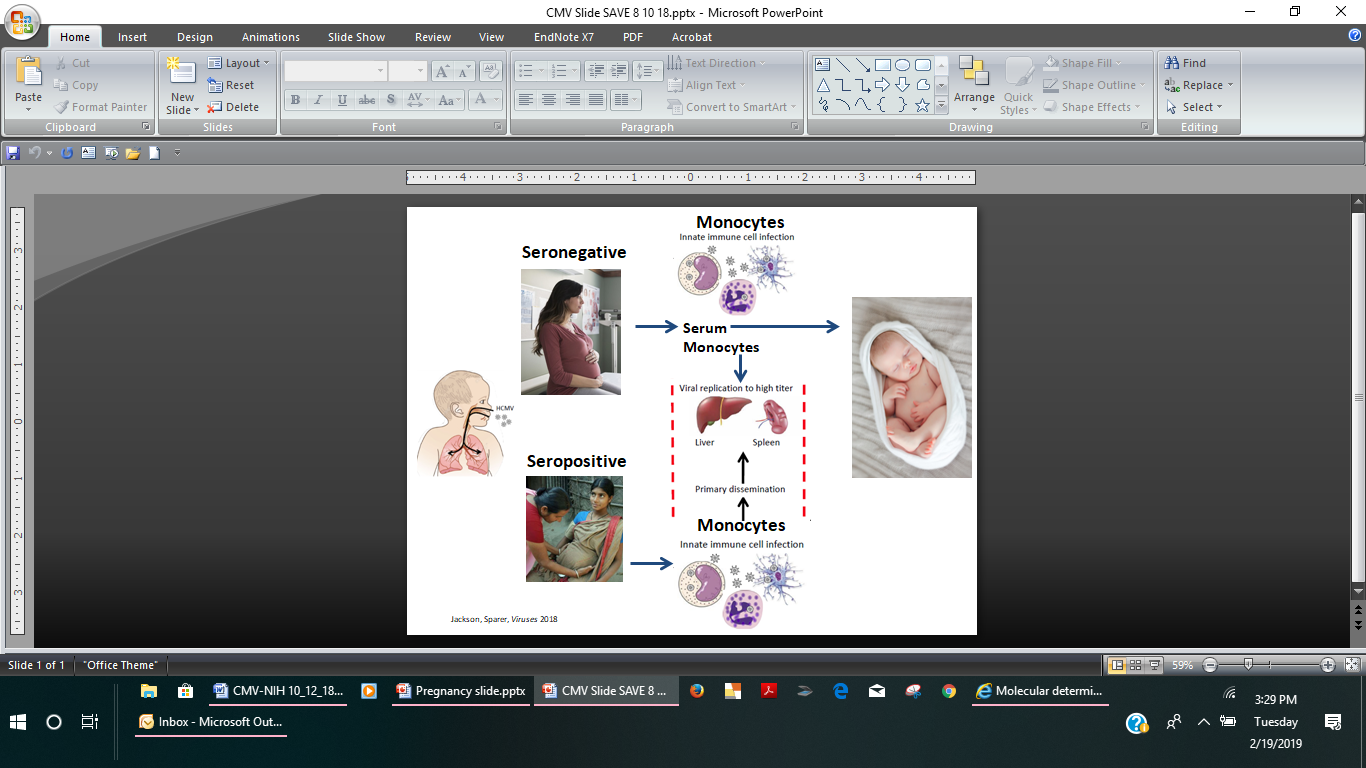 Proposed scheme for CMV infection in pregnancy. Women are often exposed to toddlers excreting CMV.  Both seronegative and seropositive women can be exposed, particularly the latter if they live in countries where children are often infected.  The CMV infection in both cases rapidly becomes intracellular, although first infections in seronegative women are likely to include cell-free virus in the serum.   In both types of women, CMV spreads to multiple organs.  In seronegative women, spread to the placenta cells and on to the fetus is likely, whereas in seropositive women who are repeatedly infected the placenta usually but not always remains virus-free.  Thus, seropositivity is a relative protective factor.
23
Protective Factors Against
 Fetal CMV Transmission
(Work of D. Lilleri et al in Pavia)
Higher pentamer Ab
	Lower viral load
	Higher CD4+ IFN’s
	Higher CD8+ CD45RA+ IMRA
24
24
Candidate CMV Vaccines in Development
25
SARS-2 VIRUS: Cause of COVID-19
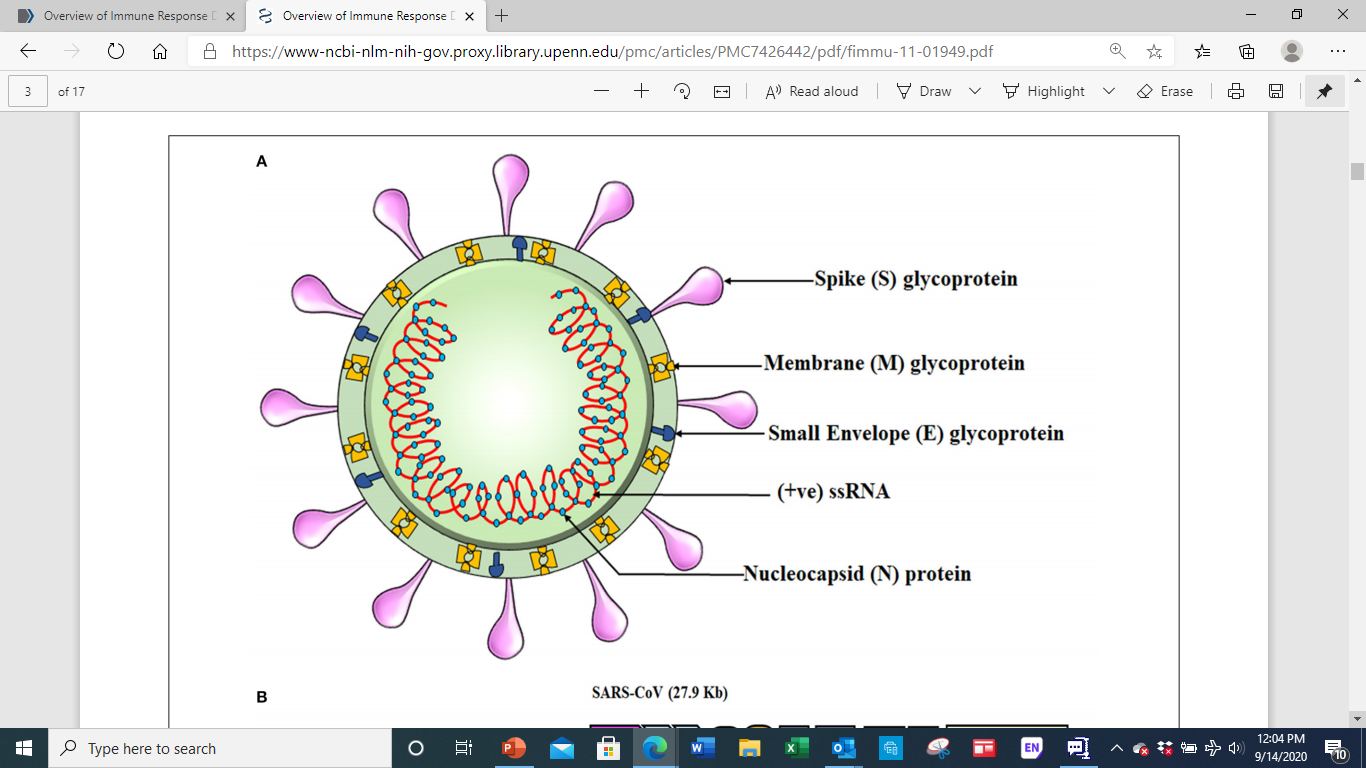 Shah, VK et al. Front. Immunol. 2020
26
What is New About 
Vaccination for Covid-19
Desire of public for vaccination
Multiple strategies used for vaccine development
Financial support by governments
Importance of mutations, as in influenza
Multiple manufacturers, including in LMIC
27
Covid_2_12_21.pptx
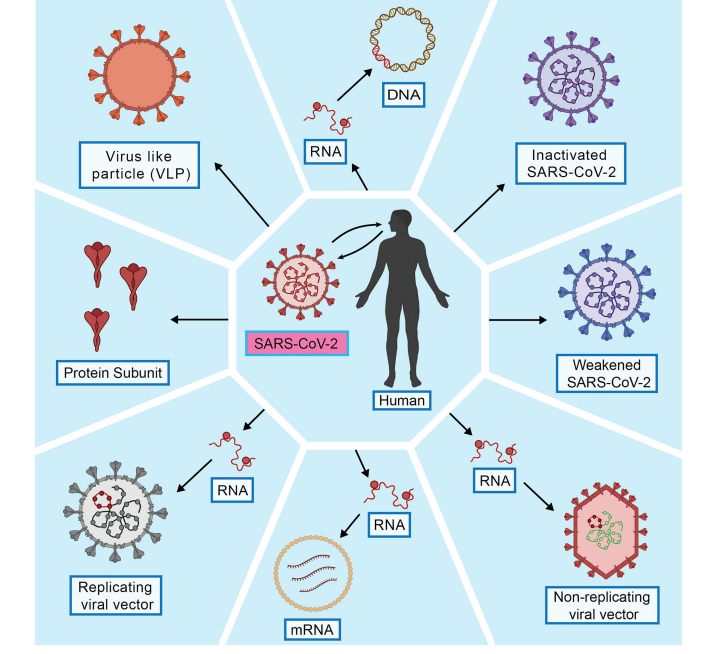 Fig. 1 
Types of different COVID-19 vaccines and their manufacturing features.
Rahman, M., et al, VirusDis. Feb. 2022
28
Mutations in SARS-2 Variants
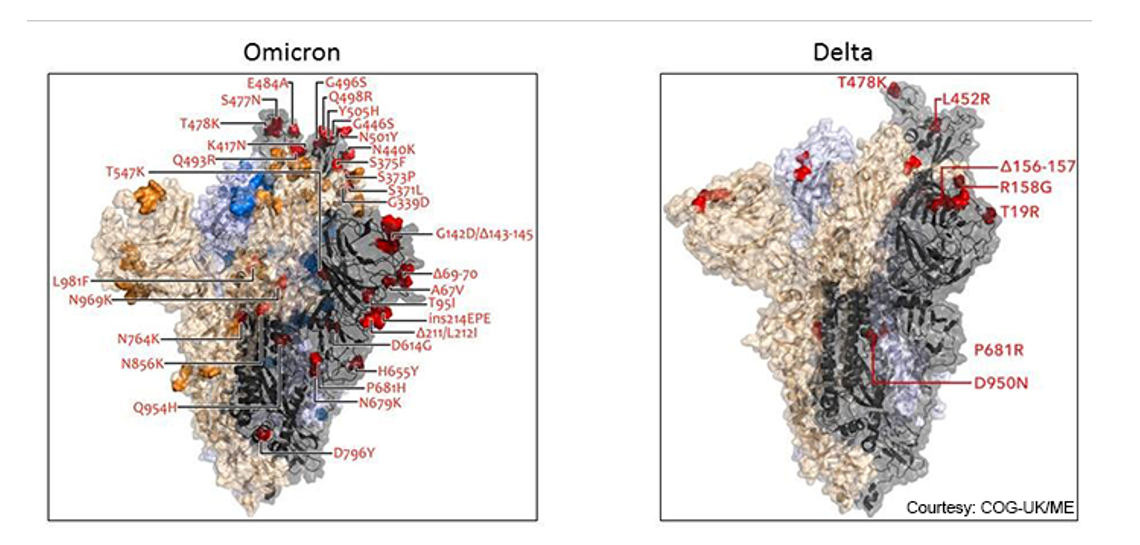 Krammer, F., WHO Meeting Dec. 2021
29
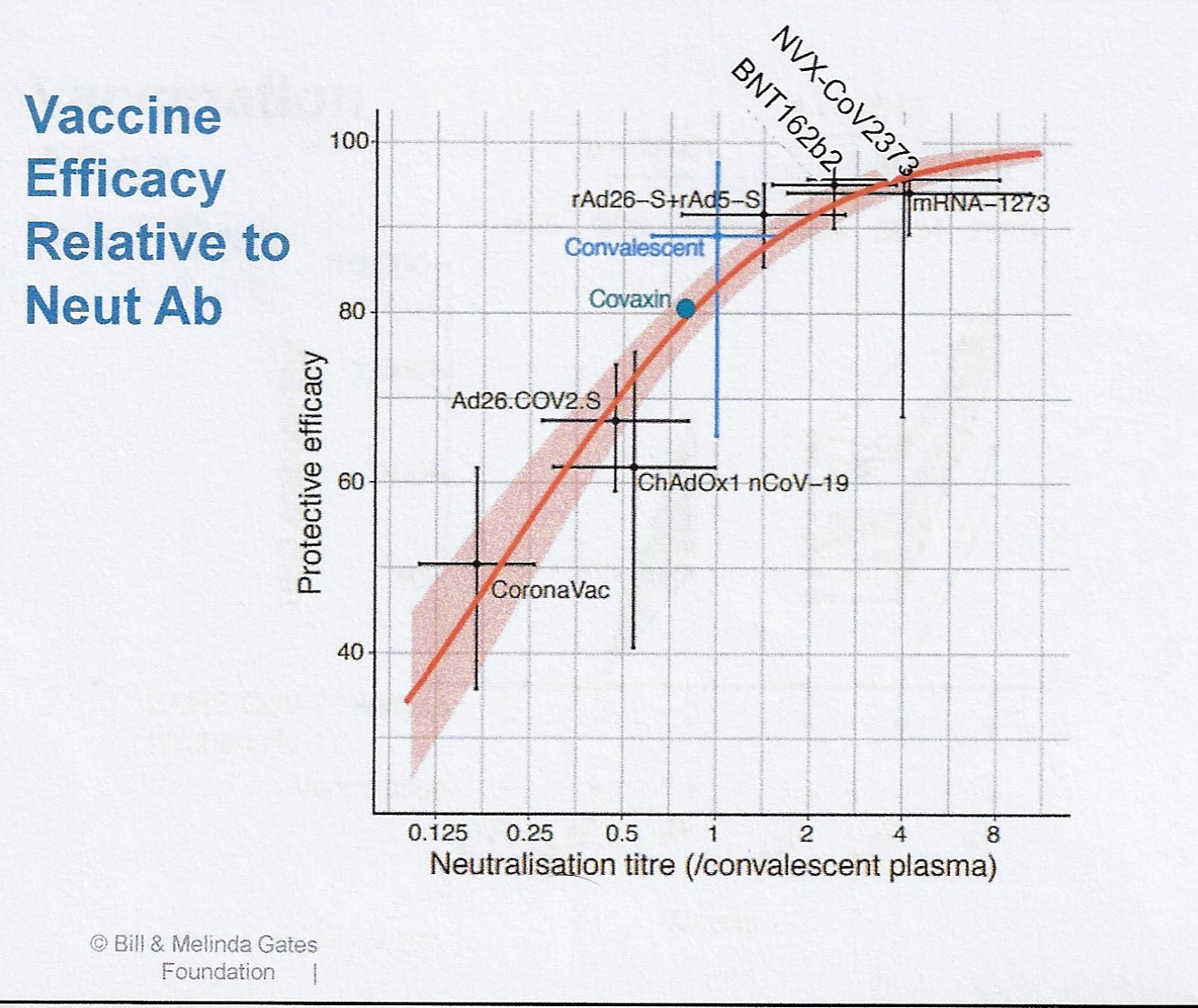 30
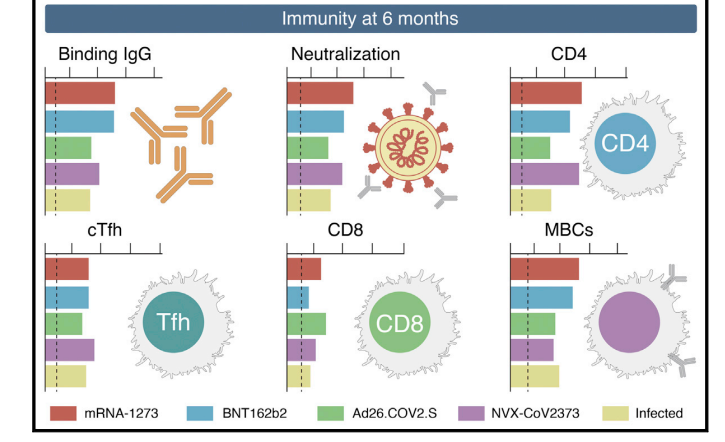 Zhang et al., 2022, Cell 185
31
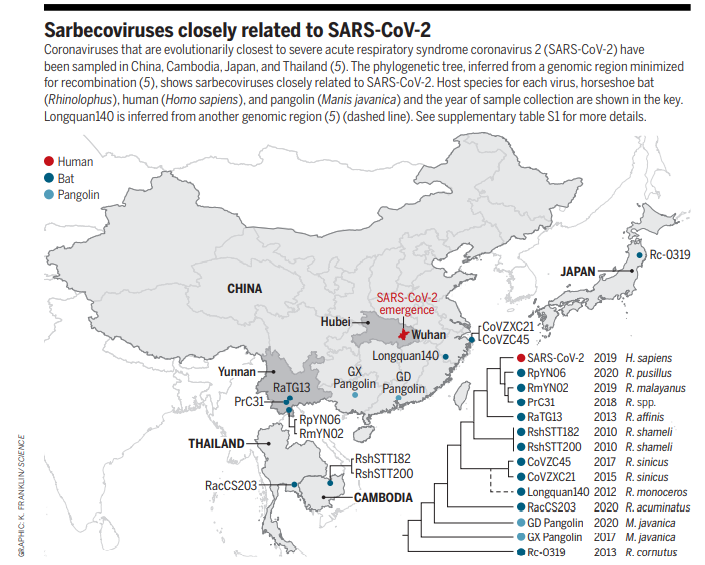 Lytras, S., et al, Science 373 2021
32
Genetic design of chimeric Sarbecovirus spike vaccines
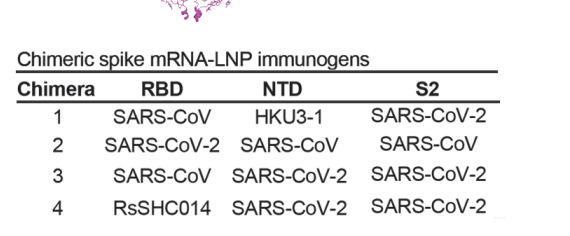 33
Martinez, DR, et al, Science 373 2021
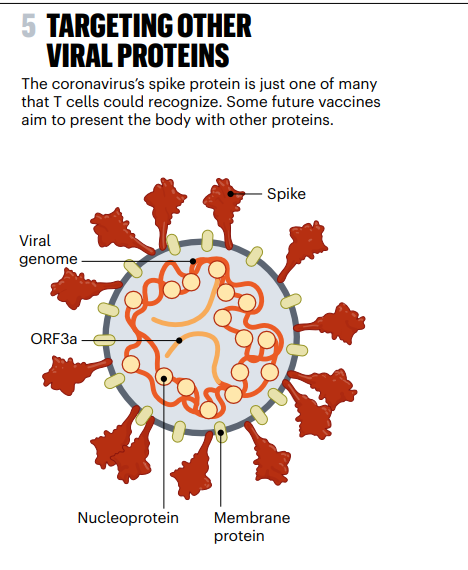 Callaway, E., Nature; 614. 2023
34
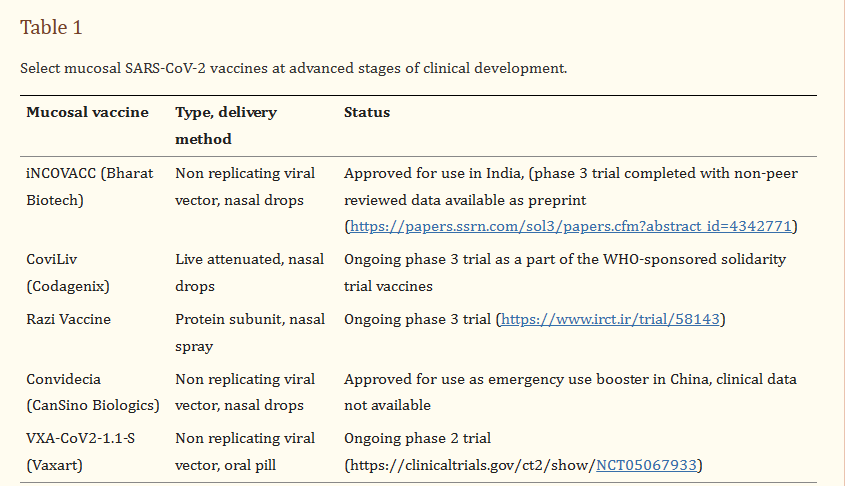 Rathore, A., et al. Vaccine 41 2023
35
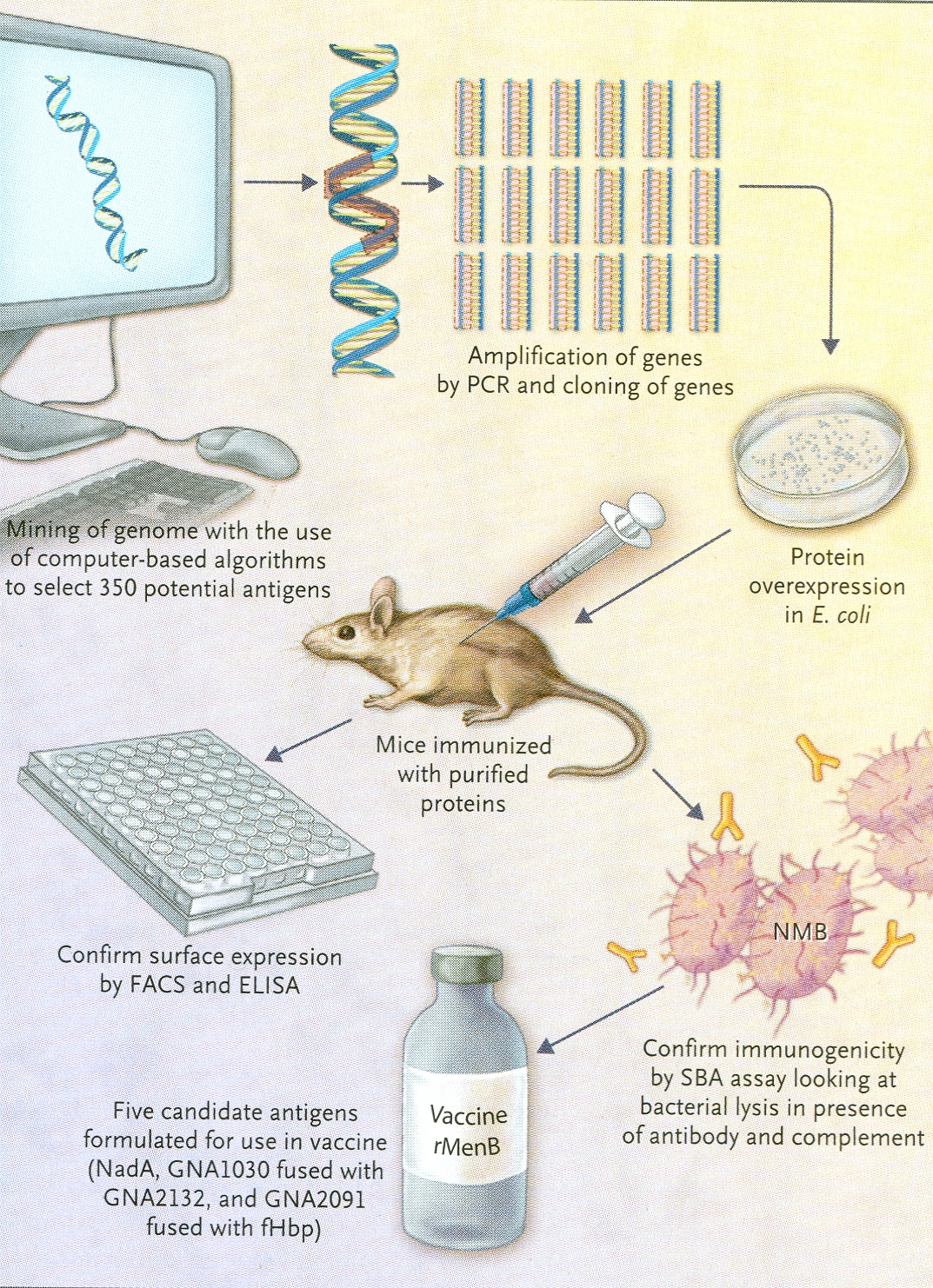 Reverse
Vaccinology
For
Bacteria
Tan LK, et al.,NEJM
362;16, 1511-20, 2010
36
Examples of Vaccines that have been Developed 
Using Reverse Vaccinology-based Approaches
Status of
Disease
Pathogen
Neisseria meningitidis B

Streptococcus sgalactiae


Streptococcus pneumoniae

Bacillus anthracis

Chlamydia pneumoniae


Porphyromonas gingivalis
Meningitis and septicemia

Septicemia, pneumonia 
and meningitis

Pneumonia

Anthrax

Pharyngitis, bronchitis
and pneumonitis

Periodontitis
37
Additional Protective
 Immune Mechanisms Besides 
Neutralization and Cytoxic T Lymphocytes
Binding  antibodies that prevent attachment 	(Ebola)
   Th17 cells that attract PMN’s and prevent carriage 	(pneumococcal, TB?)
   Antibody Dependent Cellular Cytotoxic 	antibody 	(HIV)
   Stimulation of CD4+ T helper cells that 	secrete 	cytokines (pertussis)
	Ab Dependent Cellular Phagocytesis
38
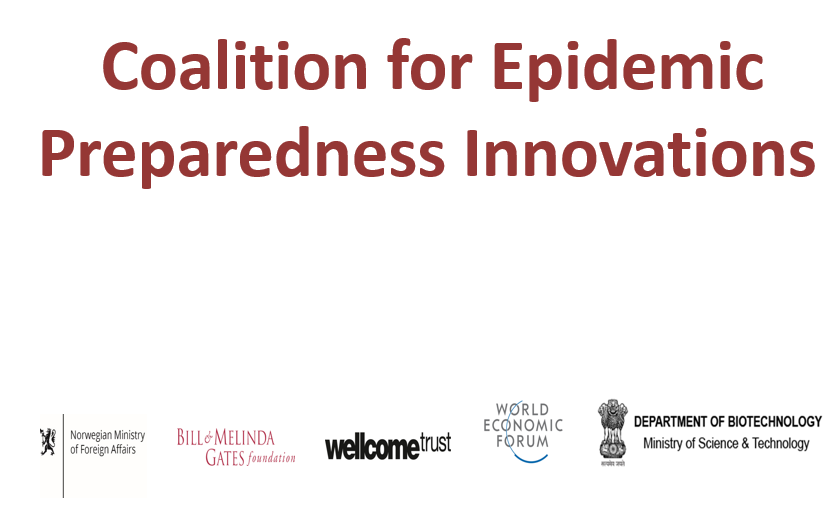 39
Current CEPI Targets
Main: 	Lassa
			Nipah
			MERS
			COVID-19

Partial:	Chikungunya
			Rift Valley Fever
			Ebola
40
40
Regression of Cervical Cancer
After E6/E7 DNA Vaccination
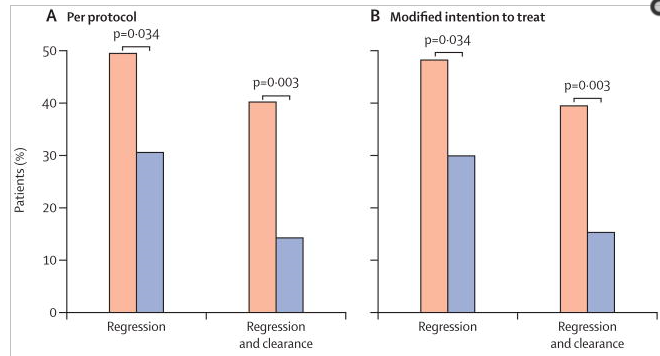 41
41
Trimble et al, Lancet 2015
The Big Scientific Problems in Vaccinology of the 21st Century
Immaturity and post-maturity of the immune system
 Maintenance of immune memory, both central
	and effector

 Adjuvants capable of selectively stimulating cell 	types:  	Dendritic, B, Th1, Th2, Th17, CD4+, CD8+ or Tregs
 More protective antigens against complex bacteria
  Mucosal immunization with non-replicating antigens

	Conserved antigens to cope with antigenic variability
42